Question 1
Why is capacity development and capacity building an element of quality response to emergencies?
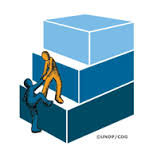 [Speaker Notes: See Handbook chapter 8.3.1
Also see box 8.5 in Handbook]
Question 2
What is the role of the IMO with regard to identifying capacity gaps?
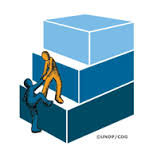 [Speaker Notes: See Handbook chapter 8.3.1
Also see box 8.5 in Handbook]
Question 3
How do clusters prepare for this type of resource mobilisation?
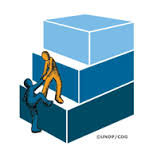 [Speaker Notes: See Handbook chapter 8.3.1
Also see box 8.5 in Handbook]